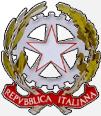 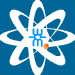 PROVE PARALLELE Anno Scolastico 2016/2017 PRESENTAZIONE RISULTATI MAGGIO ‘17
Prof.ssa Marinella Panacciulli
Dirigente Scolastico  Prof.ssa Teresa Turi
Risultati della valutazione per Classi
Prof.ssa Marinella Panacciulli
Dirigente Scolastico  Prof.ssa Teresa Turi
Risultati della valutazione per Classi
Prof.ssa Marinella Panacciulli
Dirigente Scolastico  Prof.ssa Teresa Turi
Risultati della valutazione per Classi
Prof.ssa Marinella Panacciulli
Dirigente Scolastico  Prof.ssa Teresa Turi
Risultati della valutazione per Classi
Prof.ssa Marinella Panacciulli
Dirigente Scolastico  Prof.ssa Teresa Turi
Risultati della valutazione per Classi
Prof.ssa Marinella Panacciulli
Dirigente Scolastico  Prof.ssa Teresa Turi
Risultati della valutazione per Classi
Prof.ssa Marinella Panacciulli
Dirigente Scolastico  Prof.ssa Teresa Turi
Risultati della valutazione per Classi
Prof.ssa Marinella Panacciulli
Dirigente Scolastico  Prof.ssa Teresa Turi
Risultati della valutazione per Classi
Prof.ssa Marinella Panacciulli
Dirigente Scolastico  Prof.ssa Teresa Turi
Risultati della valutazione per Classi
Prof.ssa Marinella Panacciulli
Dirigente Scolastico  Prof.ssa Teresa Turi
Risultati della valutazione per Classi
Prof.ssa Marinella Panacciulli
Dirigente Scolastico  Prof.ssa Teresa Turi
Risultati della valutazione per Classi
Prof.ssa Marinella Panacciulli
Dirigente Scolastico  Prof.ssa Teresa Turi
Risultati della valutazione per Classi
Prof.ssa Marinella Panacciulli
Dirigente Scolastico  Prof.ssa Teresa Turi
Risultati della valutazione per Classi
Prof.ssa Marinella Panacciulli
Dirigente Scolastico  Prof.ssa Teresa Turi
Risultati della valutazione per Classi
Prof.ssa Marinella Panacciulli
Dirigente Scolastico  Prof.ssa Teresa Turi
Risultati della valutazione per Classi
Prof.ssa Marinella Panacciulli
Dirigente Scolastico  Prof.ssa Teresa Turi
Risultati della valutazione per Classi
Prof.ssa Marinella Panacciulli
Dirigente Scolastico  Prof.ssa Teresa Turi
Risultati della valutazione per Classi
Prof.ssa Marinella Panacciulli
Dirigente Scolastico  Prof.ssa Teresa Turi
Risultati della valutazione per Assi – Classi prime
Prof.ssa Marinella Panacciulli
Dirigente Scolastico  Prof.ssa Teresa Turi
Risultati della valutazione per Assi – Classi prime
Prof.ssa Marinella Panacciulli
Dirigente Scolastico  Prof.ssa Teresa Turi
Risultati della valutazione per Assi – Classi prime
Prof.ssa Marinella Panacciulli
Dirigente Scolastico  Prof.ssa Teresa Turi
Risultati della valutazione per Assi – Classi prime
Prof.ssa Marinella Panacciulli
Dirigente Scolastico  Prof.ssa Teresa Turi
Risultati della valutazione per Assi – Classi terze
Prof.ssa Marinella Panacciulli
Dirigente Scolastico  Prof.ssa Teresa Turi
Risultati della valutazione per Assi – Classi terze
Prof.ssa Marinella Panacciulli
Dirigente Scolastico  Prof.ssa Teresa Turi
Risultati della valutazione per Assi – Classi terze
Prof.ssa Marinella Panacciulli
Dirigente Scolastico  Prof.ssa Teresa Turi